Bias in the News
You can become more aware of bias by watching for the following journalistic techniques:
Selection & Omission
Placement
Headline
Word Choice/Tone
Photo, Captions and Camera Angles
Names and Titles
Stats & Crowd Counts
Source Control
Selection & OmissionFor example, if a few people boo during a speech, the reaction could be described as “remarks greeted by jeers” or ignored as “a handful of dissidents”
Placement*first = most important
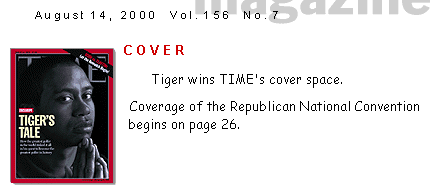 Headlines
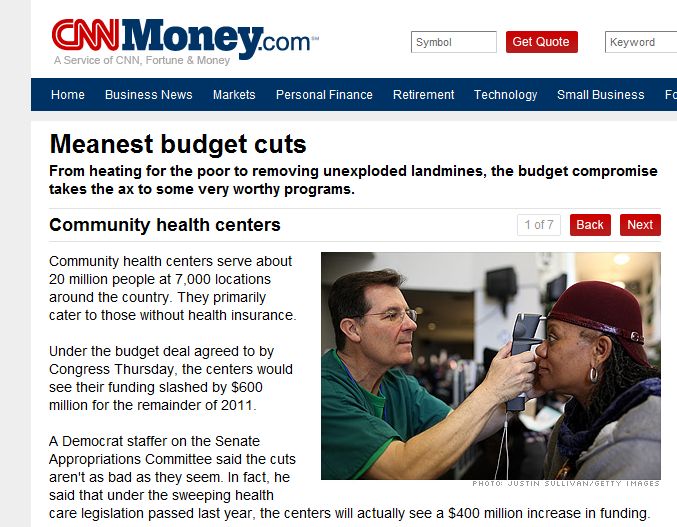 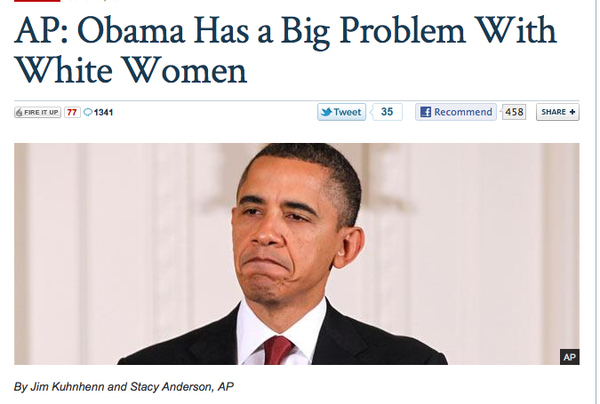 Word Choice/Tone
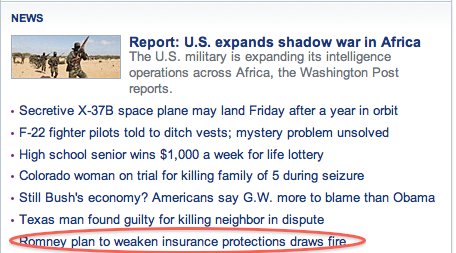 Photo, Captions & Camera Angles
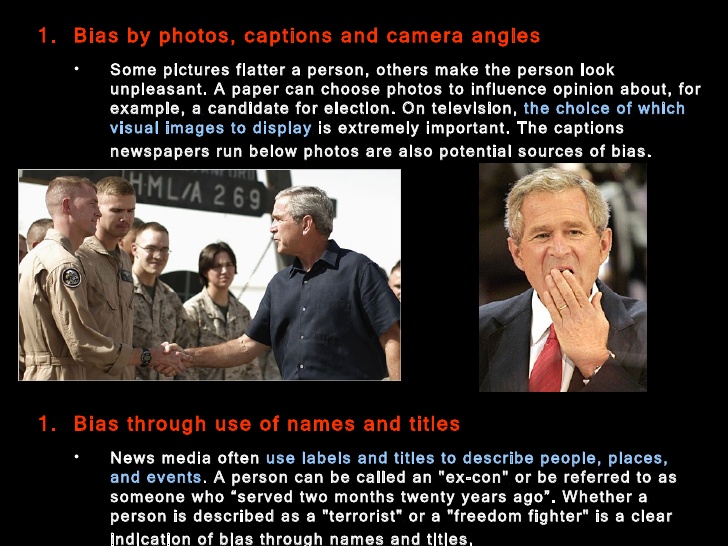 Use of Names & Titles*Terrorist vs. Freedom Fighter*Ex-con vs. served 20 yrs ago for minor offense
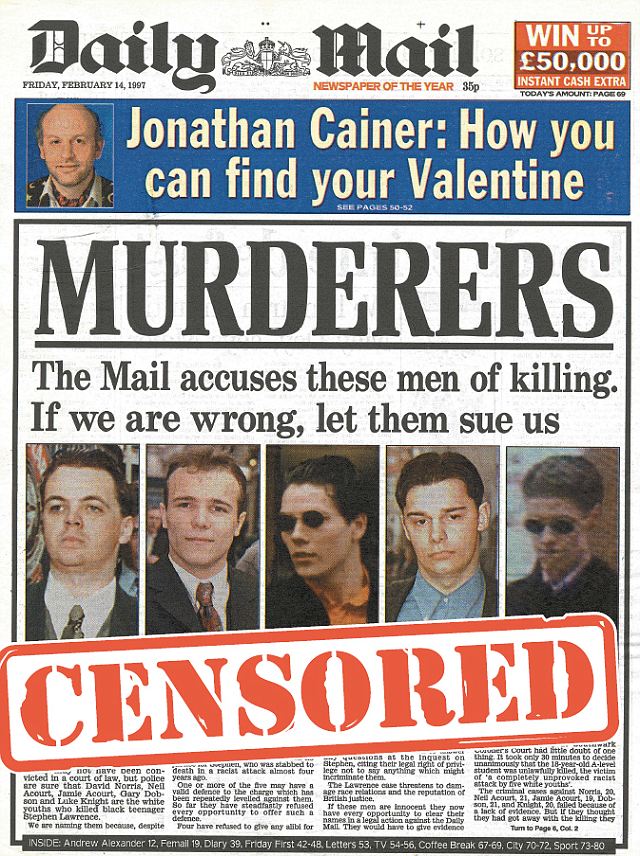 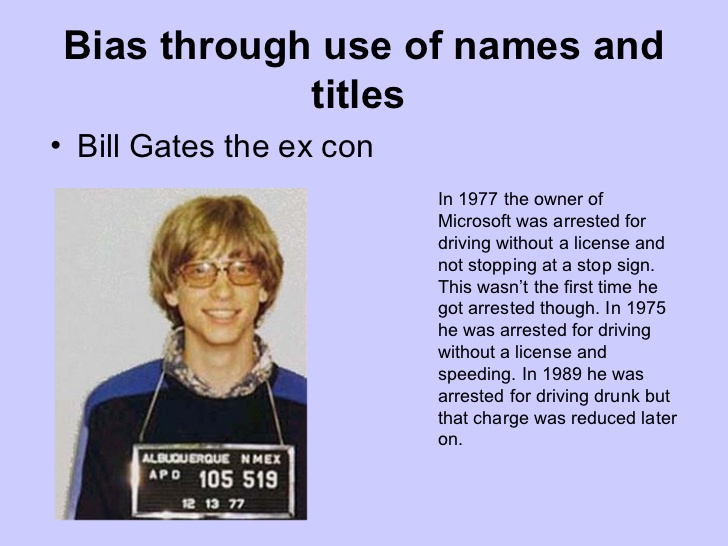 Stats & Crowd Counts*more than 900 people attended the event vs. fewer than 1,000 people showed up
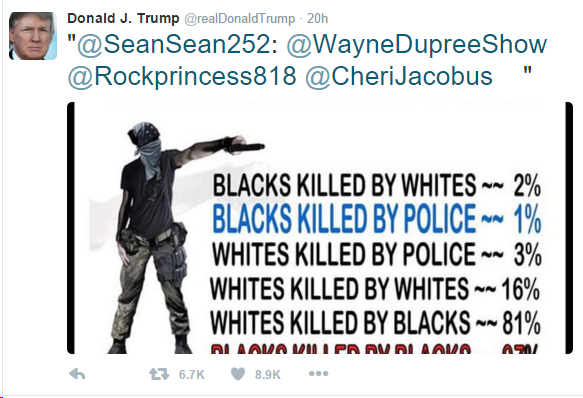 Source Control*does the source have an agenda?
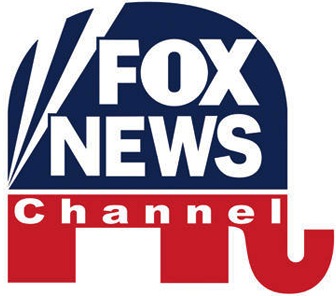 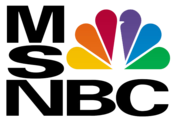